Démonstrateur pour le portage HW automatisé
Dev SW:
Adaptation lib pour NN choisi
Prise en compte des param HW
Entrainement avec dynamique réelle
Evaluation perf et implémentatibilité
Dev passerelle SW/FW:
Lib hdl
Script transfo NN -> rtl
Simulation netlist -> validation perf
Synthèse -> valider estim resources
Dev FW fixe:
Choix cible & host architecture
DAQ drivers
Topology and parameters definition
Scientific Data
Software training
HDL Lib
Neural Network
Rtl generation
Host Architecture
Performance evaluation
Synthesis & Implementation
FPGA
DAQ Drivers
Netlist Simulation
Implementation feasibility
FPGA related software
Efficiency measurement
Library HDL - description des composants nécessaires
TensorFlow description
		
x=layers.Conv1D(filters=16, kernel_size=8)(input)
x=layers.MaxPool1D(pool_size=4)(x)
x=layers.Activation(activation='relu')(x)
x=layers.Conv1D(filters=32, kernel_size=2)(x)
x=layers.MaxPool1D(pool_size=4)(x)
x=layers.Activation(activation='relu')(x)
x=layers.Conv1D(filters=16, kernel_size=2)(x)
x=layers.MaxPool1D(pool_size=4)(x)x=layers.Activation(activation='relu')(x)
x=layers.Conv1D(filters=8, kernel_size=8)(x)
x=layers.MaxPool1D(pool_size=4)(x)
x=layers.Activation(activation='relu')(x)
x=layers.Flatten()(x)
output=layers.Dense(2)(x)
Conv1D_Layer: GENERIC -> N_FILTERS

    Parallel generic instantiation
    |
    |
    |
    |
    |
    |
    |
    |
    |
    |
    |
    |
    |
    |
Conv1D_Filter: GENERIC -> N_INPUTS

    Parallel generic instantiation
    |
    |
    |
    |
    |
    |
    |
    |
    |
Kernel1D: GENERIC -> KER_SIZE

    Chained generic instantiation
    |
    |
    |
    |
DSP
Clk, Rst,…
Param reg
Param Bus
Data IN Bus
Data OUT Bus
Generic layer interface
Library HDL - description des composants nécessaires
Conv1D_Layer (N_INPUTS => 3, N_FILTERS => 2)
Kernel 1D module = FIR filter
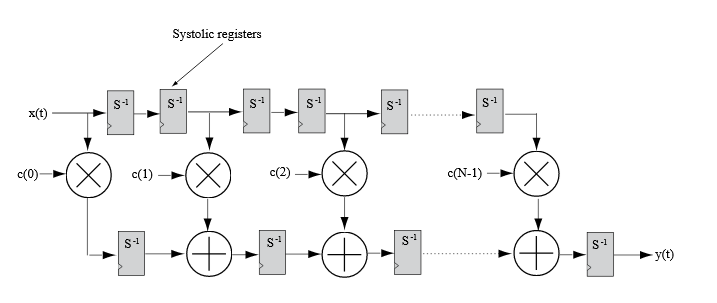 Kernel1D
+
DATA OUT
Kernel1D
Kernel1D
Bias
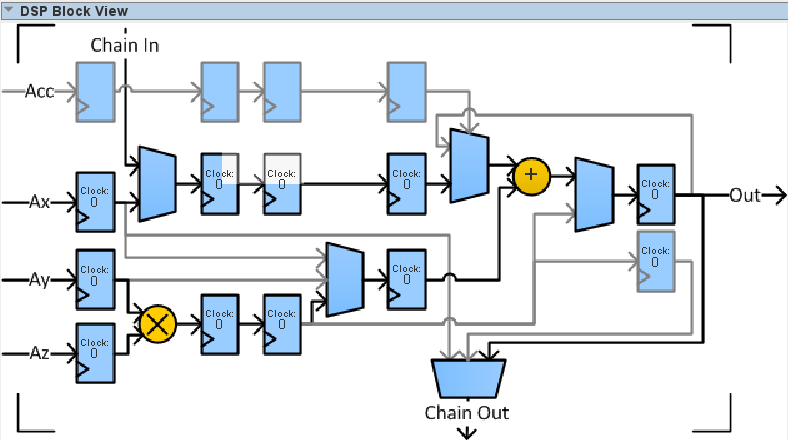 DATA IN
Kernel1D
+
Kernel1D
Kernel1D
Stratix 10 DSP
Native 32b floating point arithmetic
Up to 4000 units available
Bias
RTL Generation script
Conv Layer 2
ActivationLayer 2
Conv Layer 3
ActivationLayer 3
ActivationLayer 0
ActivationLayer 1
Conv Layer 0
Conv Layer 1
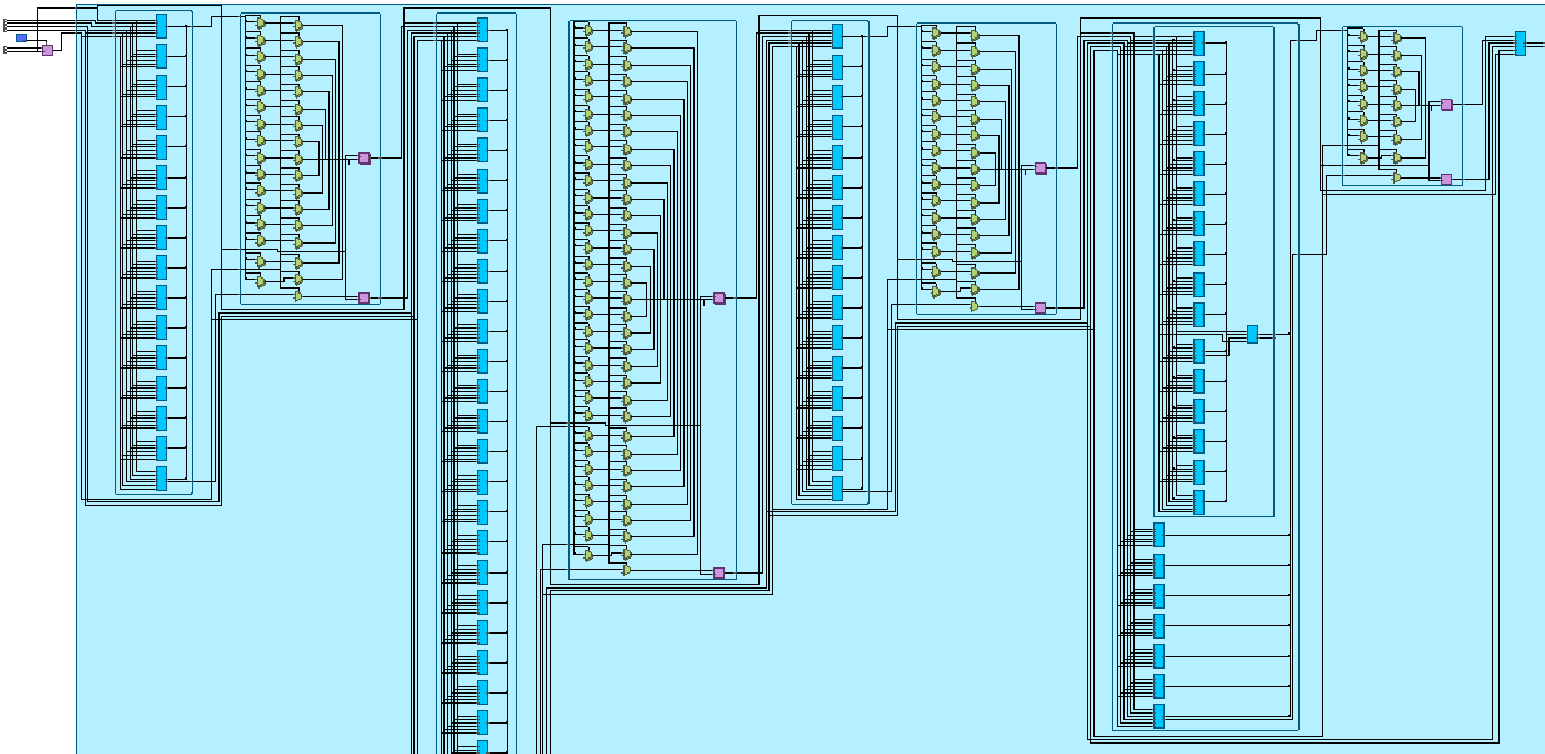 A python script generates the rtl top level architecture of the IP

Desired architecture is a parameter of the script
Synthesis allows to estimate the resource utilization
Fully unrolled architecture (no reusability) -> only small design can fit in FPGA
RTL Simulation
Param file
TestBench (vhdl)
Write
Read
Simulation script (Python)
Data IN file
TestBench Control
Quartus/Questa
Generated IP (vhdl)
Compilation Elaboration
Run
Read
Le script Python :
Fourni les entrées
Automatise les étapes nécessaires à la simulation
Récupère les résultats et les analyse (comparaison avec calcul soft)
Le TestBench :
Génère l’horloge
Instancie l’IP générée
Séquence le test
Fait des accès aux fichiers
Write
Data OUT file
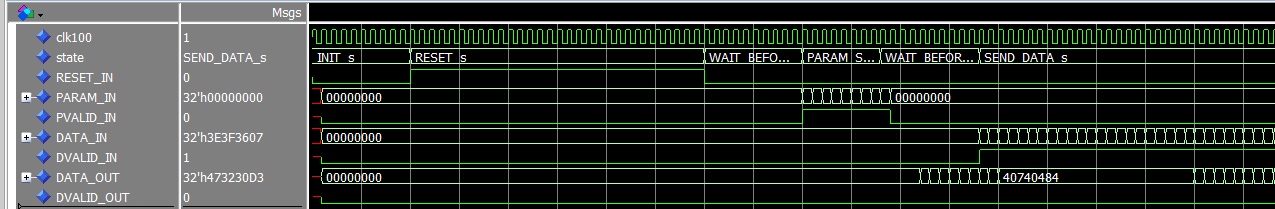 How to fit the system in a FPGA
TradeOff entre différentes grandeurs :
Ressources disponibles (DSP, mémoire, routage …)
Latence
Précision
Consommation électrique
…
Dépends du FPGA et du système hôte
Contraintes extérieures
Latence
Latence
Possible
Impossible
pour la cible HW
Lat max
Possible
Points connus
Design optimal
Impossible
Impossible
Design attendu
Lat min
Ressources
Ressources
Ress min
Ress max
FPGA cible
= plus aucun gain de latence
= réutilisation maximale
Approche choisie pour converger vers le design cible : Partir du design minimal (latence max) et en itérer en dupliquant le module de calcul permettant le meilleur gain en latence (valeur facile à estimer).
Minimal design, highest resources reusability
Top module
Processing unit
Kernel 1D
IN Crossbar
Relu
OUT Crossbar
Data OUT
Flatten
Neuron
…
Bypass
Data Memory
Data IN
Control unit
R/W pointersRead requests
Parameter Memory
Switch manager
Memory manager
Param IN
Instruction Memory
Instruction decoder
Instructions
Instruction IN
Exemple d’instructions
Set CROSSBAR MODE -> KERNEL 1D (1 Dataflow)
Set PRP = K0 param Base addr
Read Param 8
Set DWP = res0 Base addr
Set DRP = In0 data Base addr
Read Data 2048
Set PRP = K1 param Base addr
Read Param 8
Set DWP = res1 Base addr
Set DRP = In1 data Base addr
Read Data 2048
Set PRP = K2 param Base addr
Read Param 8
Set DWP = res2 Base addr
Set DRP = In2 data Base addr
Read Data 2048

Set CROSSBAR MODE -> Reduction Adder (2 Dataflows)
Set DRP0 = res0 Base addr
Set DRP1 = res1 Base addr
Set DWP = res0+1 Base addr
Read Data 2048
Set DRP0 = res0+1 Base addr
Set DRP1 = res2 Base addr
Set DWP = res0+1+2 Base addr
Read Data 2048

Set CROSSBAR MODE -> Constant Adder (1 Dataflow)
Set PRP = Bias0 param Base addr
Read Param 1
Set DRP = res0+1+2 Base addr
Set DWP = res0+1+2 Base addr
Read Data 2048
DATA IN
Kernel1D
+
DATA OUT
Kernel1D
Kernel1D
Bias
Processing unit
Kernel1D
OUT Crossbar
IN Crossbar
+
+ Bias
Evolution par itérations successives
Guidée par une recherche de « patterns » sur l’arbre de calcul
Les instructions sont regénérées pour chaque nouvelle architecture
Processing unit
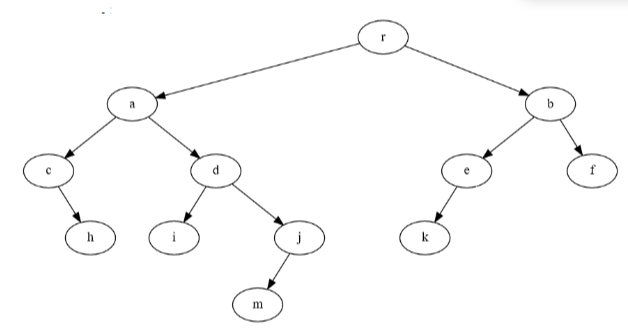 Kernel1D
OUT Crossbar
IN Crossbar
+
+ Bias
Duplication de modules les plus utilisés
= verticale
Prolongement des blocs
= horizontal
Processing unit
Processing unit
Kernel1D
Kernel1D
+
Kernel1D
Kernel1D
OUT Crossbar
IN Crossbar
OUT Crossbar
IN Crossbar
+
+
+ Bias
+ Bias